Many students have great ideas that can help make our lives easier. If you could make one thing to change the world, what would it be? 

Tell us about how your creation works.

What problem would your creation fix? 

What makes your creation special?
I want to create a hydroelectric powered submarine. 
The method to operate it is to pour just 6 liters of water into a hydroelectric generator. 
Then, it works.




I think this can reduce air and water pollution.
Because this creation can sail and dive in the sea.
Thus, we don’t need to worry about running out of power.
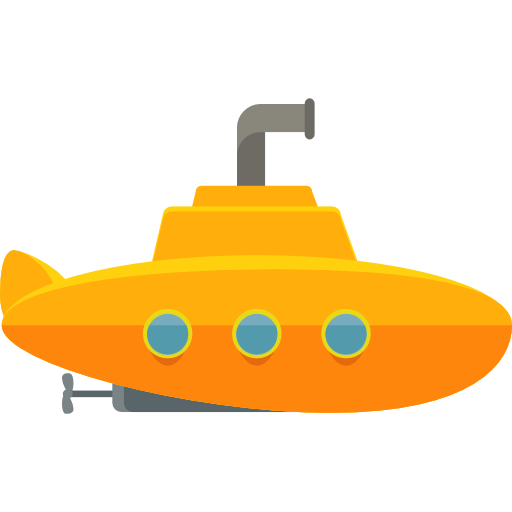